Year 6 Curriculum Information 2021-2022
The Year 6 Team
Mrs Khaira (6K Class Teacher)
Miss Younghusband (6Y Class Teacher)

Year 6 Support
Mrs Northwood
Mrs Hussain
Mrs Furlong
Mrs Bass


We also have weekly volunteer readers
Content of the Year 6 Curriculum
Linked to the requirements of the 2014 National Curriculum, in Year 6, the children will continue to access all areas of the curriculum, but there will be a greater focus on their acquisition of English and Maths skills and their use and application of these in all other areas of the curriculum.
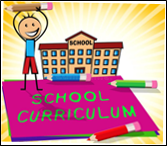 Year 6 Topics
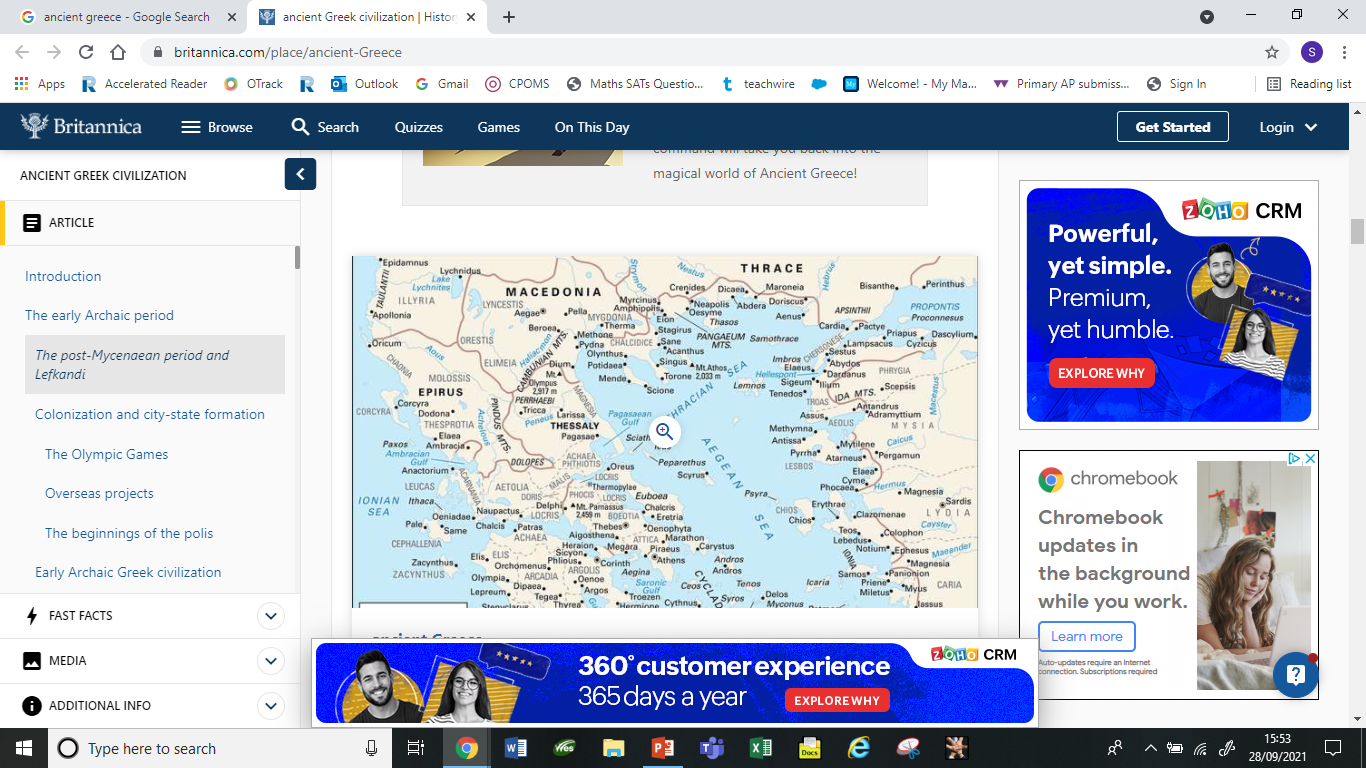 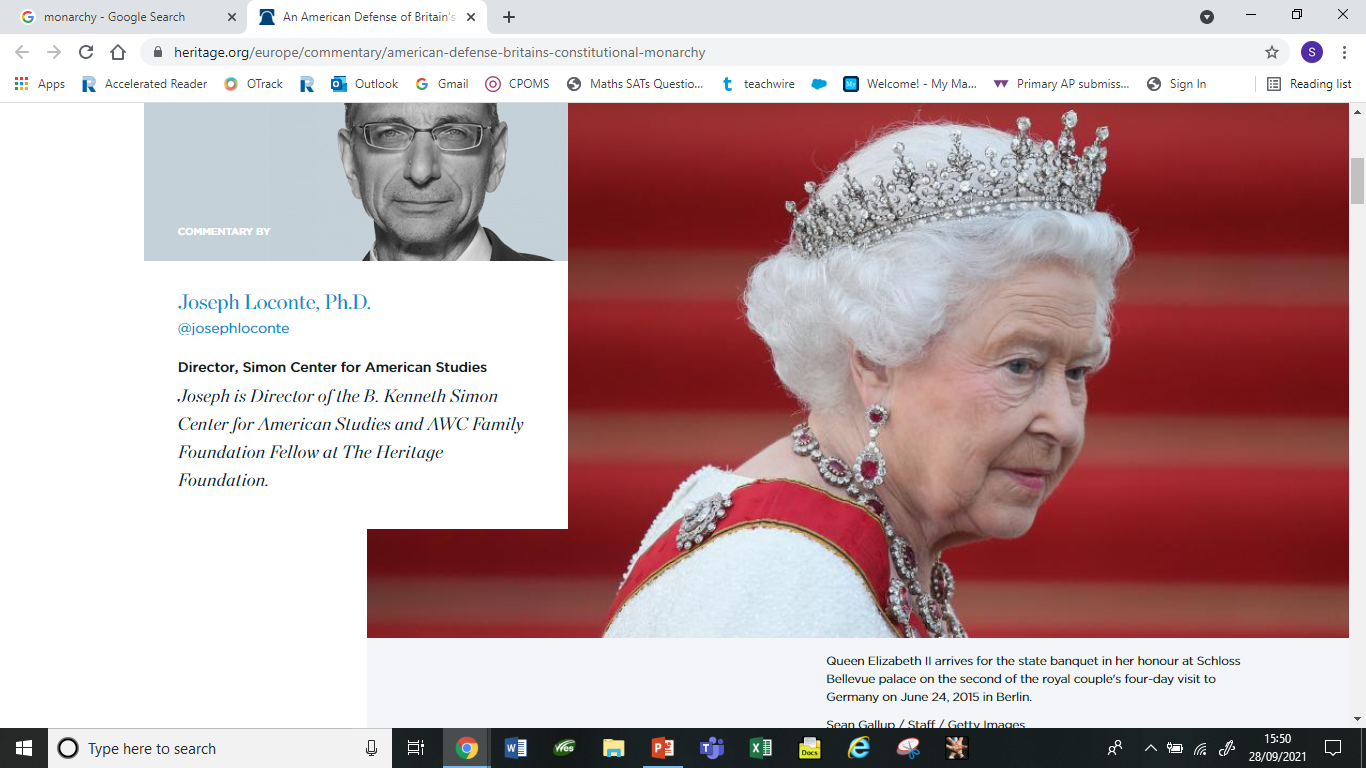 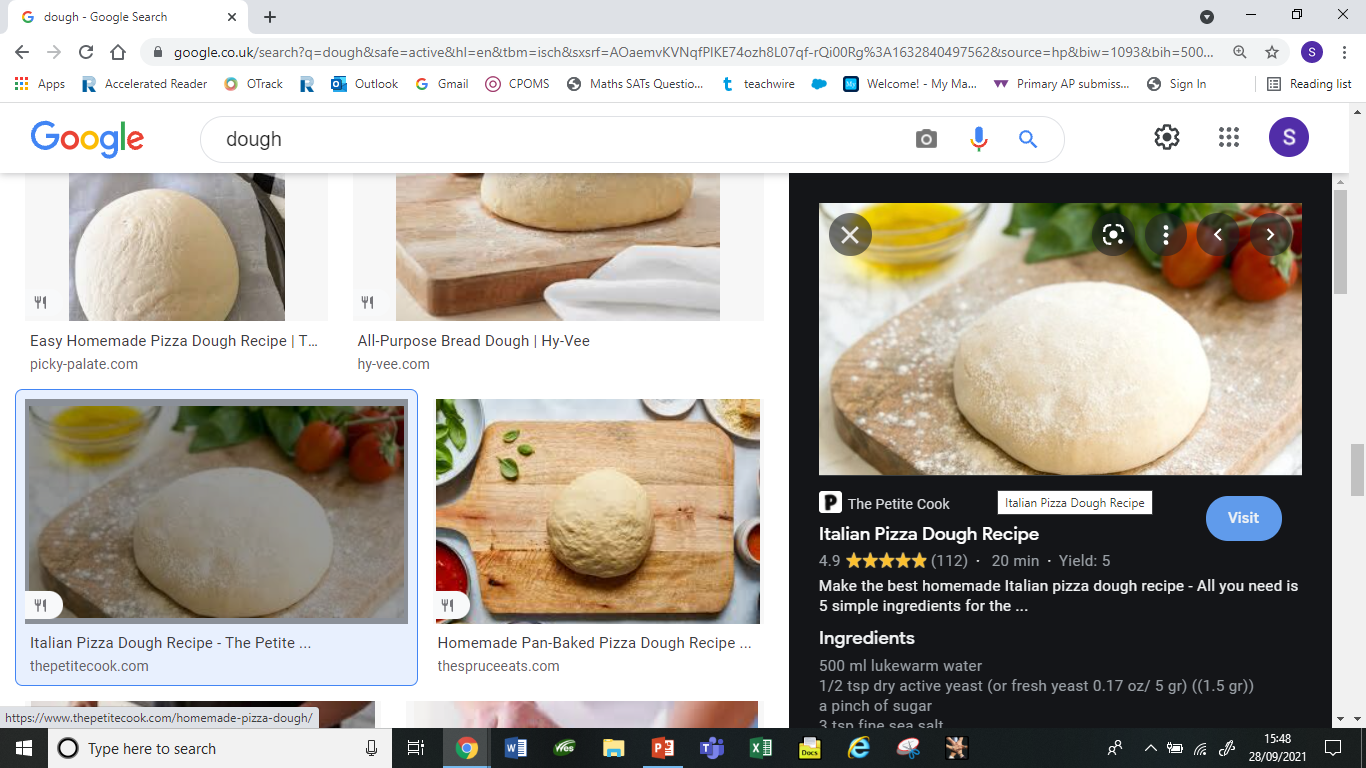 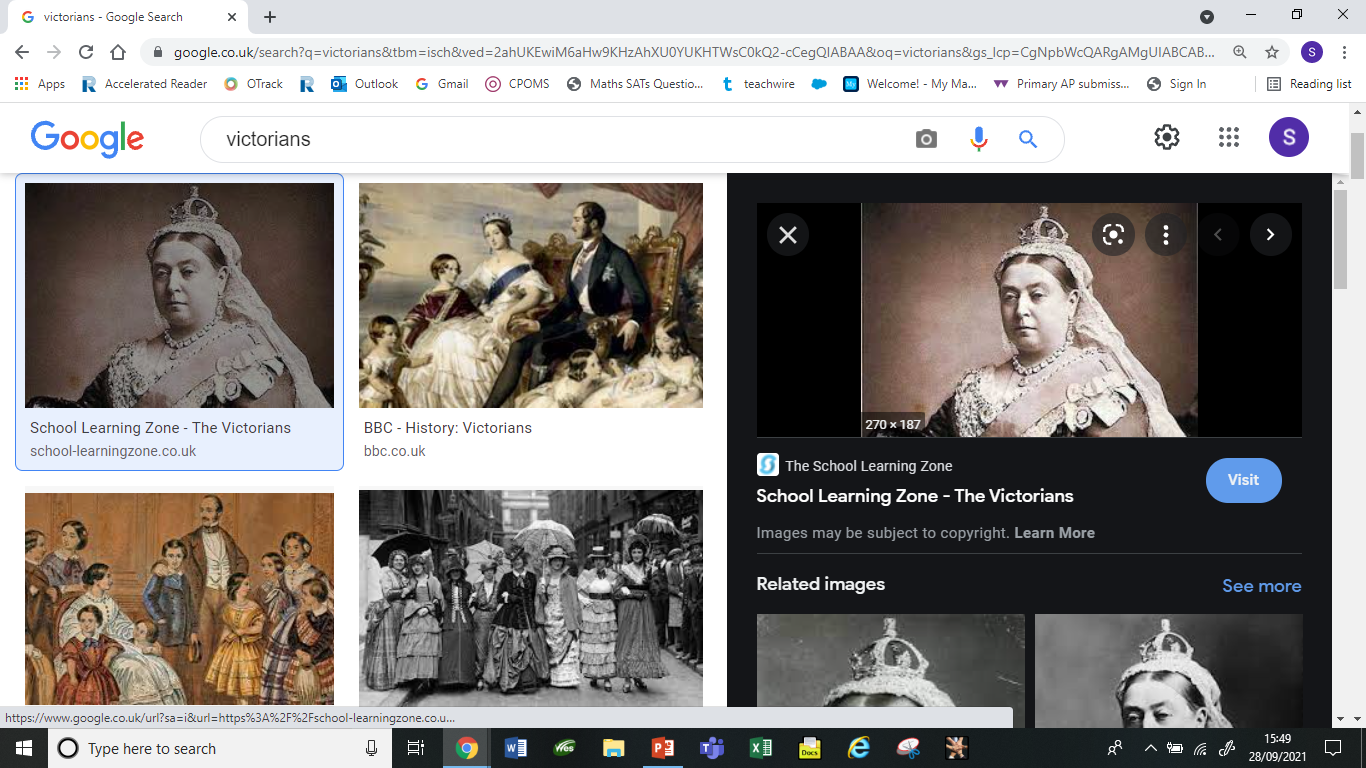 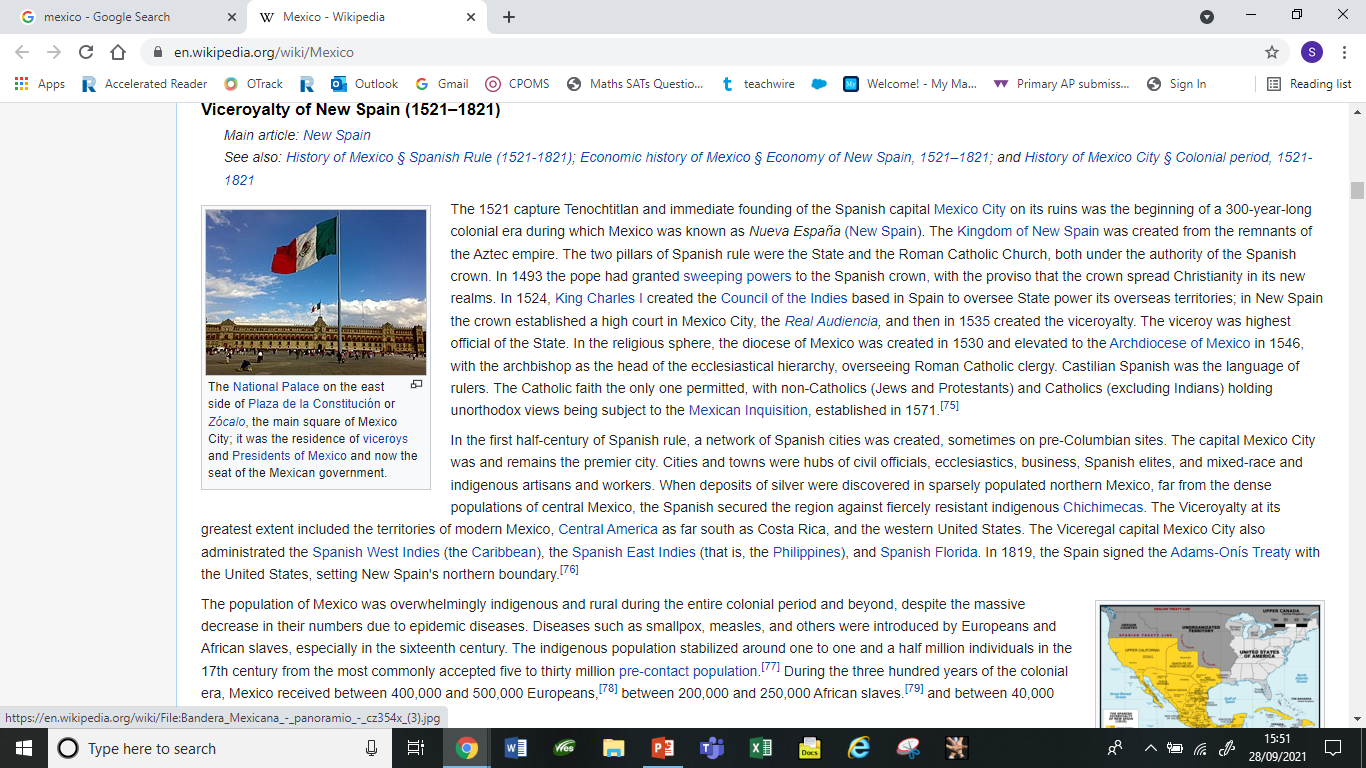 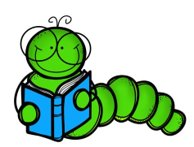 Accelerated Reader
AR supports independent school and home reading:
The children complete a termly Star Reading test (Year 6 children have already taken their first one)
This gives the children a ZPD – zone of proximal development
Each child selects their individual reading book according to their AR score (school books are colour coded to enable children to choose their book independently) 
Quizzes – once the children have read the book, they complete a short quiz about the book which enables us to know if they have read with understanding; a pass consists of 8/10 questions or higher
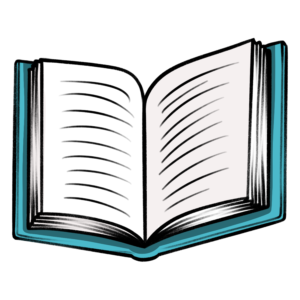 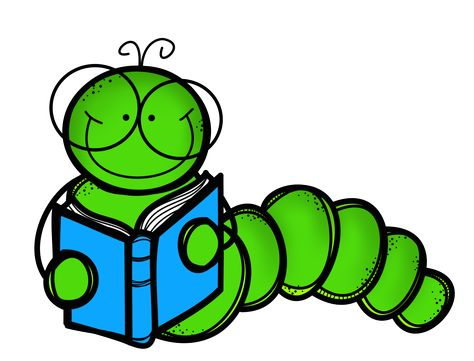 Reading
All children have a reading book (linked to the Accelerated Reader Programme) which they are encouraged to take home daily and read for at least 15 minutes. 
We, as a school, foster a love of reading and in addition to Accelerated Reader and guided reading sessions, we have timetabled opportunities to read for pleasure when children can read any book that interests them which may be separate to AR books.

We have been working on whole class reading which involves studying a text in more detail.
Writing
Writing is linked to a topic and involves texts related to this.  For example, our topic theme is Dough, therefore our texts are Lunch Money, The Money Pit Mystery and The Story of Money.

Throughout the year, there will be continued practice in the different genres including: narrative, poetry and non-fiction.

Cross curricular writing links are identified and used in all areas of the curriculum. For example, the children will be writing a diary entry in geography and instructions in DT.

All of the written work will be used to form an overall assessment at the end of Year 6 (there is no writing SATs test). This will moderated externally this year.
GPS
There will be regular sessions at school to develop the children’s knowledge, use and application of grammar, punctuation, vocabulary and spelling.

We use the CGP books to support the teaching and learning of GPS and for the children to consolidate this as part of their homework.

The children will be tested regularly on the Year 3/4 and 5/6 word list which could appear in the spelling SATs test. Copies of these words are in the back of all of the children’s homework books; they should practise them regularly (recording any words they know by dating them on the given sheet).
Maths
The children will continue to work through their checkpoint tests throughout the year. Please support your child in learning their multiplication and related division facts. 
Year 6 pupils all work on the 6 part lesson for daily maths lessons.  This involves a fluency (arithmetic) section, followed by reasoning and then problem solving sections.  This year, we have included a specific challenge section for children who prove all of these skills competently.
We will complete regular arithmetic practice assessments in school and go through the answers as a class to go over any misconceptions.

CGP books will be used as homework activities to consolidate the maths taught each week at school.
Examples of Year 6 Maths and Writing Targets
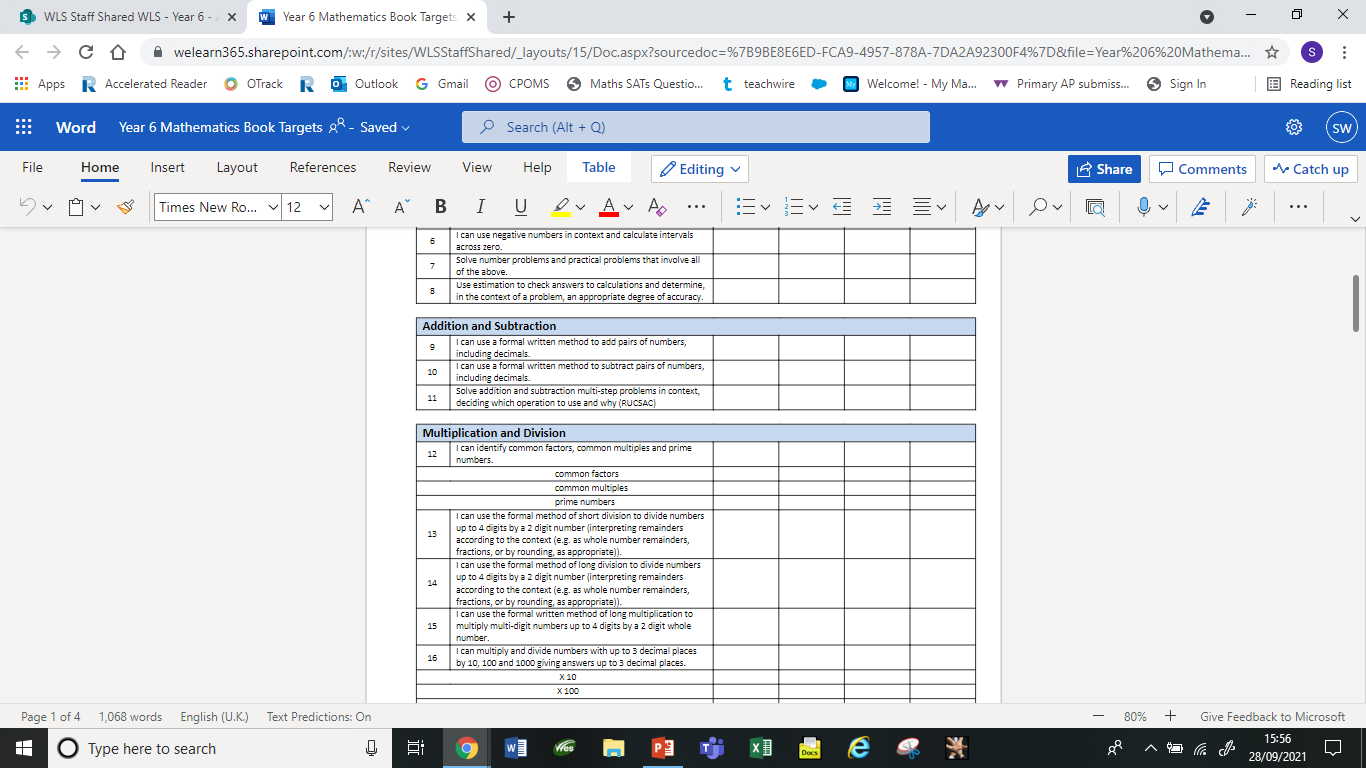 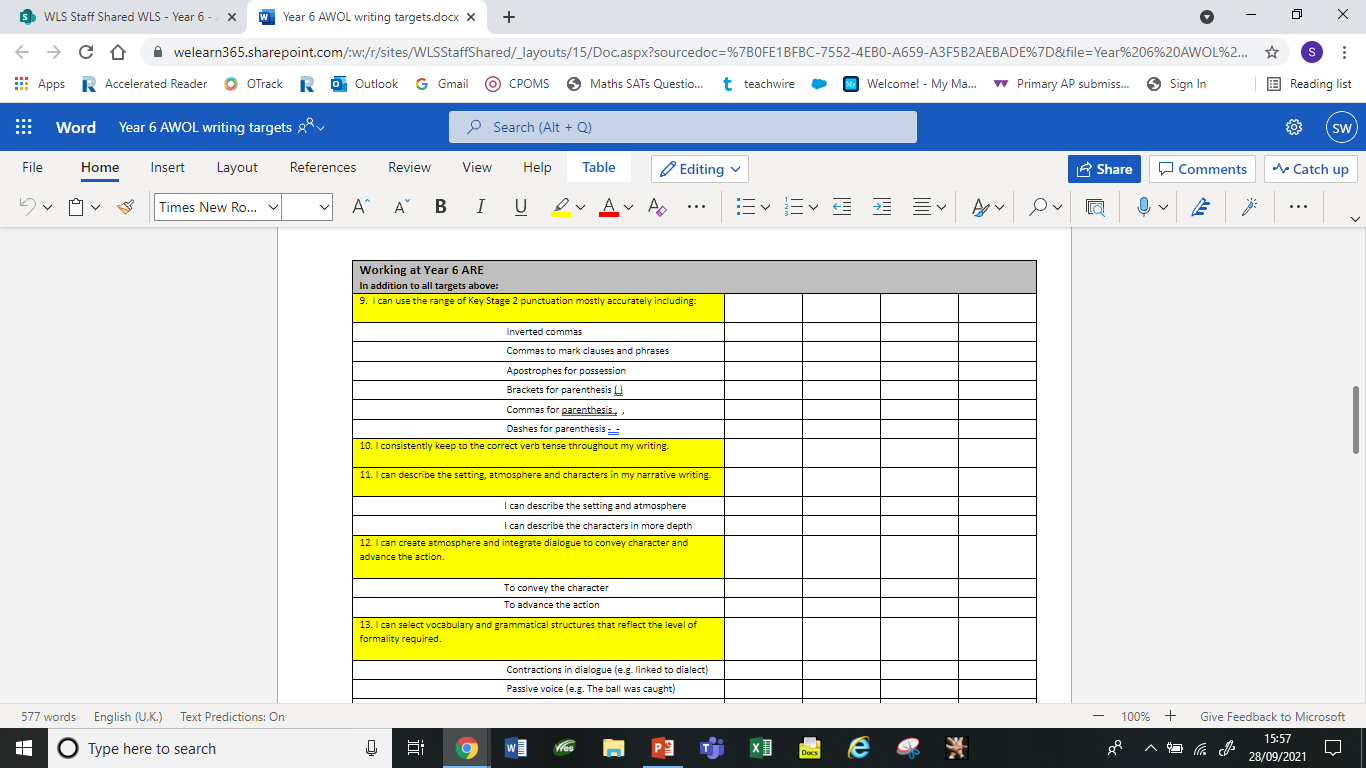 Exceeding Expectation Targets…
If your child is achieving above age related expectations for Year 6 (ARE), the exceeding Year 6 AWOL targets for writing and maths encourage more in-depth and investigative work; allowing a greater mastery and understanding of concepts and ideas.
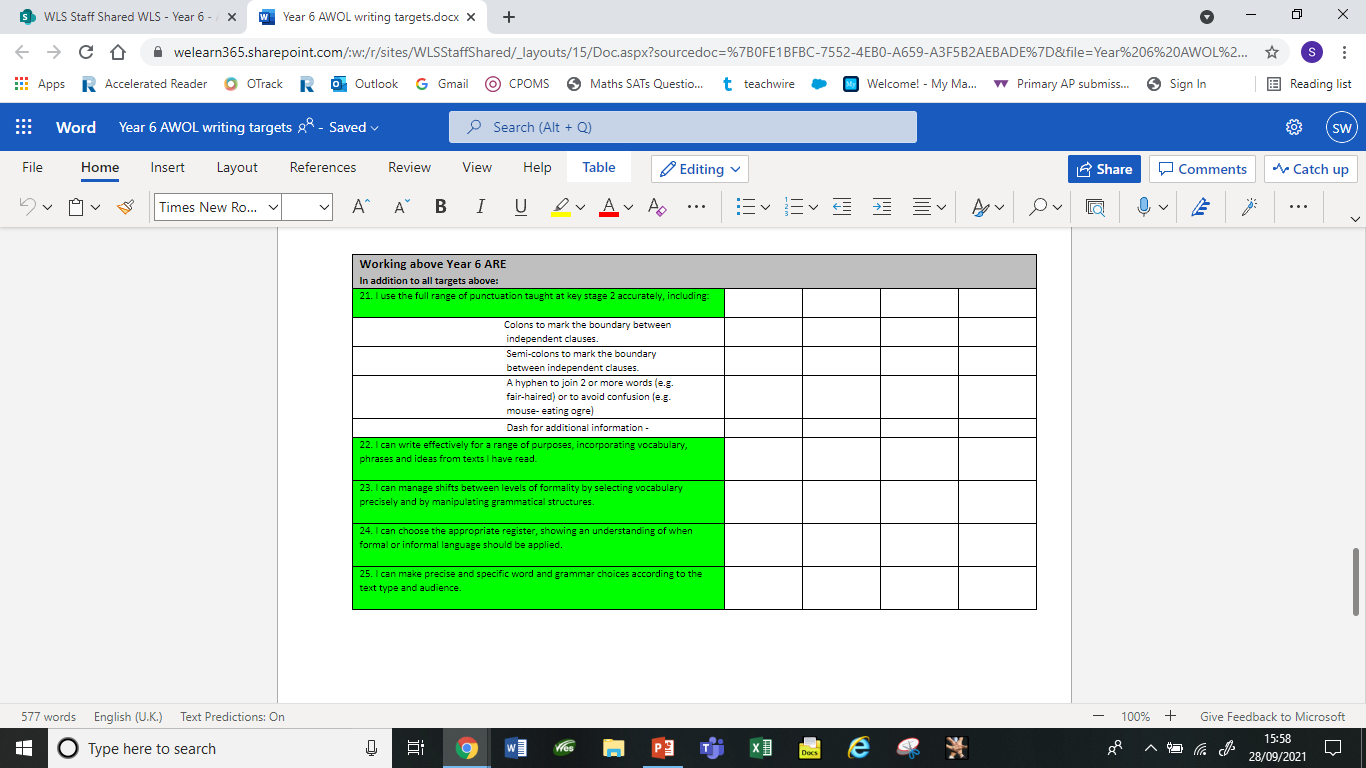 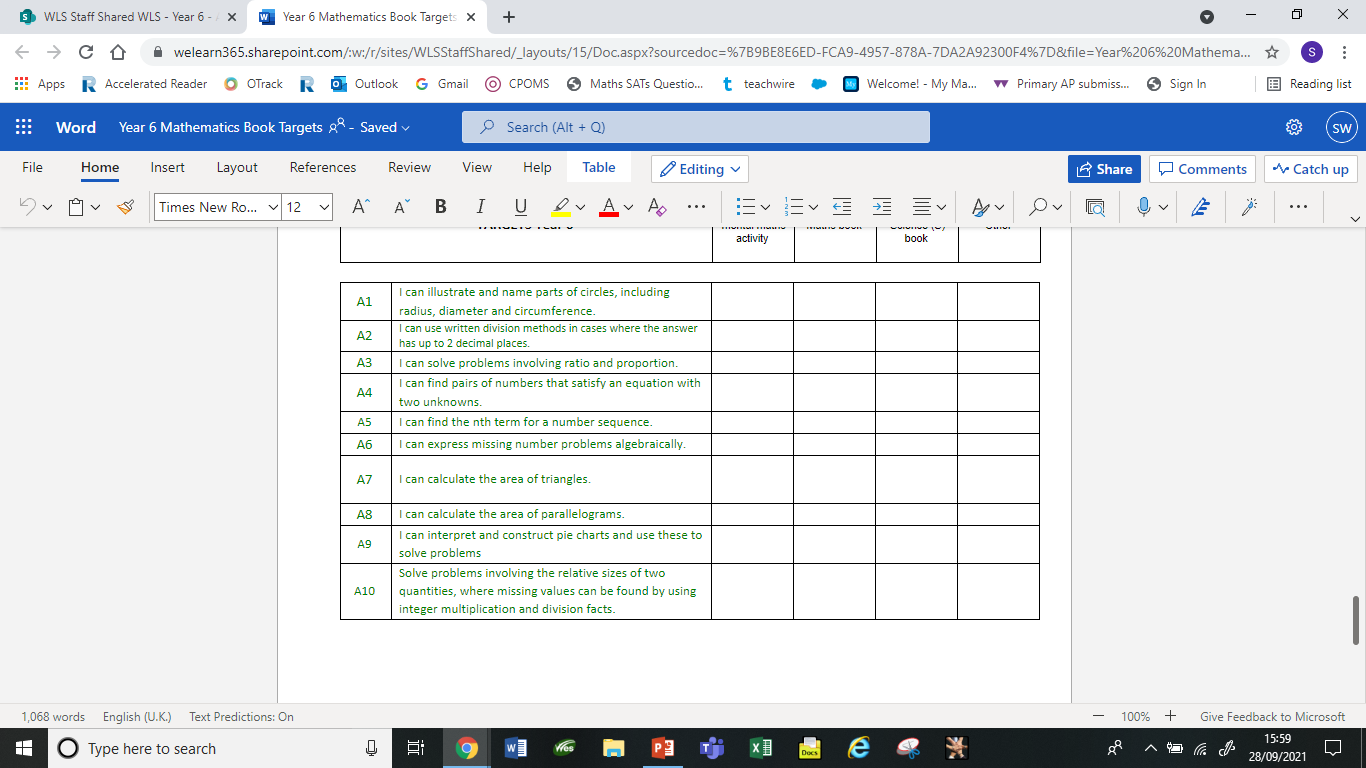 Year 6 Weekly Timetable
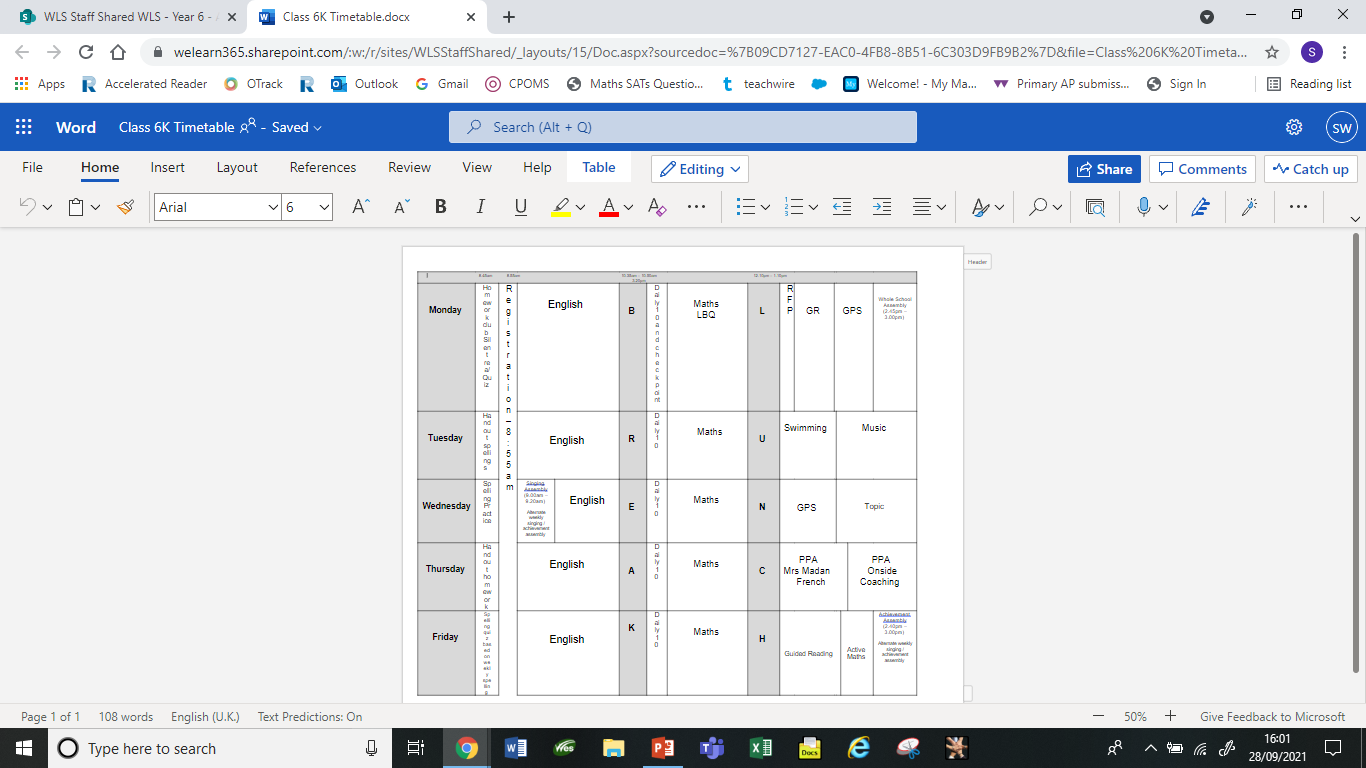 PE/Games
Children are to bring their swimming kit to school every Tuesday.
Children wear comfortable old clothes to school on a Thursday and bring a pair of wellies and a coat to put on.
Active Maths does not require a change of uniform.
Children who are attending clubs (dance/judo/tennis) wear their PE kit to school that day.
Remote Learning
If your child needs to self-isolate linked to COVID-19, and they are feeling well enough to work, when you report this absence to the admin team (via phone or email), they will let us know.  Within 24 hours of you reporting their COVID-19 linked absence, we will ensure that learning activities (linked to that being covered in class) will be provided via the Year 6 Virtual Classroom section of the school website.
Homework
Weekly English and Maths homework, generally from CGP books, will be set on a Thursday and will be due back in school on the following Tuesday.  Your child also needs to be able to recall number facts (including times tables and divisions up to 12 x 12) quickly and accurately. Interactive support at home could be through Hit the Button, Daily 10 or BBC Bitesize KS2.

In preparation for secondary school, it is imperative that your child takes ownership of their home learning, including handing it in on time.  This year we have a pocket diary (like the one they might get in Year 7) which we encourage you to sign.

The CGP books are provided by the school free of charge for all Year 6 pupils. In the unfortunate event that they are lost then there will be a charge of £3.95 per book.
SATs
Year 6 SATs tests will be held during the week of the 
9th May 2022
KS2 SATs in 2022
Children will be tested in three areas: 
- Reading
Grammar, Punctuation, Vocabulary and Spelling (GPVS)
Maths

These will test content taken from the National Curriculum and will be marked externally

Science will be teacher assessed; occasionally, schools are selected for Science SATs but we will notify you if this happens.
Test Timetable (yet to be confirmed by the DfE)
How will these test results be reported?
Your child will be given a raw score (the actual number of marks they get), alongside their scaled score and whether they have reached the national average. 

Reading (1 paper) out of 50
GPS (2 papers) out of 70
Maths (3 papers) out of 110

This raw score will be converted into a scaled score. This scaled score will be reported to you in July which will indicate their achievement in each test. If your child achieves a scaled score between 100 – 110, they are working at the expected standard for Year 6. If your child achieves a scaled score above 110, they are working at a greater depth standard. This information is sent your child’s secondary school.
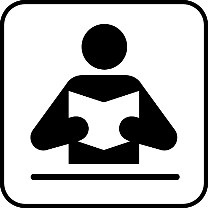 Key Stage 2 Reading
The reading test will be a single paper with questions based on three texts, which tend to increase in complexity. Your child will have one hour, which includes reading time, to complete the test.

There will be a selection of question types, including:
Sequencing /ordering, e.g. ‘Number the events below to show the order in which they happen in the story’ 
Labelling, e.g. ‘Label the text to show the introduction’ 
Find and copy, e.g. ‘Find and copy one word that suggests what the weather is like in the story’ 
Short constructed response, e.g. ‘What does the bear eat?’ 
Open-ended response, e.g. ‘Look at the sentence that begins Once upon a time. How does the writer increase the tension throughout this paragraph? Explain fully, referring to the text in your answer.’
What content will be tested?
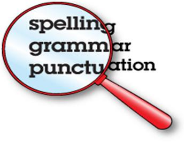 KS2 GPS
There will be two papers to test: Grammar, Punctuation and Spelling (GPVS)
-Paper 1: Grammar, Punctuation and Vocabulary (45 minutes)
-Paper 2: Spelling test
 
There will be a selection of question types, exploring:
Selected response, e.g. ‘Identify the adjectives in the sentence below’
Constructed response, e.g. ‘Correct/complete/rewrite the sentence below,’ or, ‘The sentence below has an apostrophe missing. Explain why it needs an apostrophe.’
What’s tested?
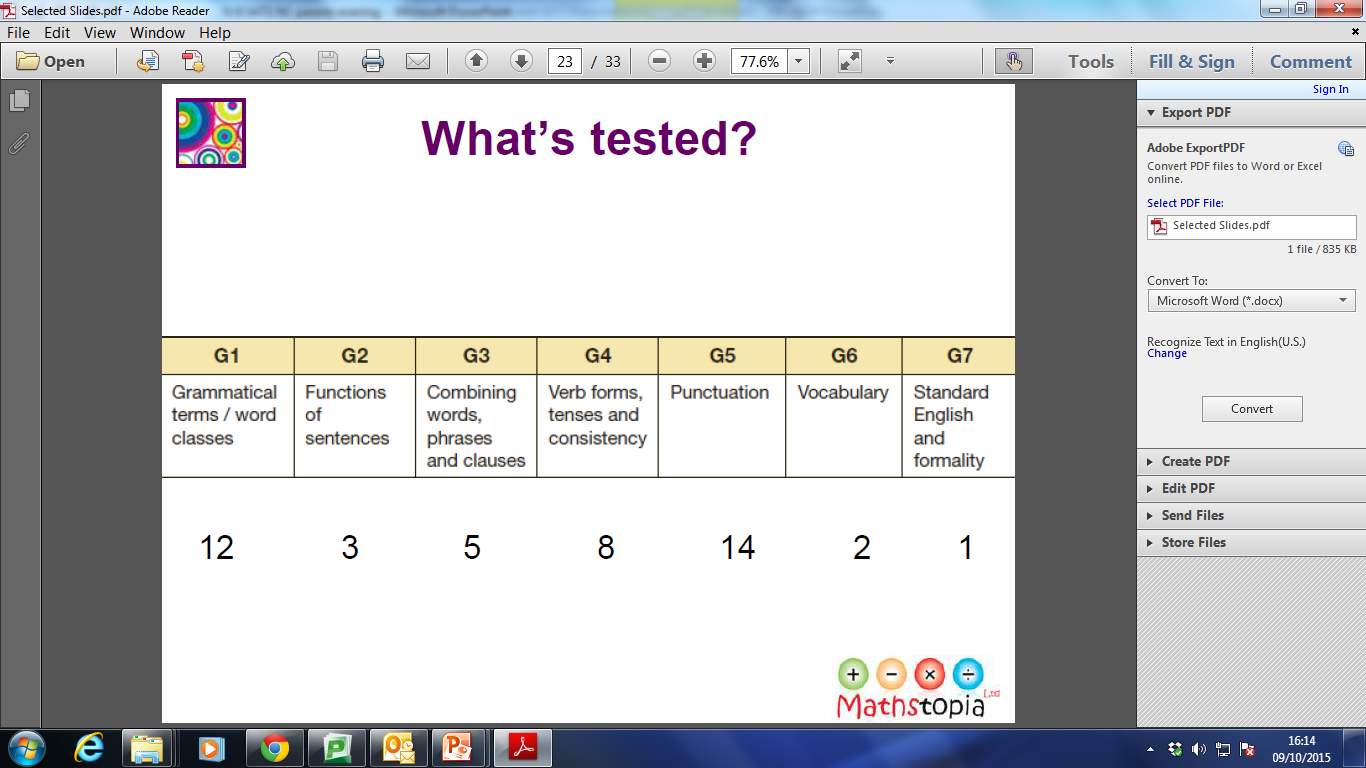 Examples of Spelling which might be tested
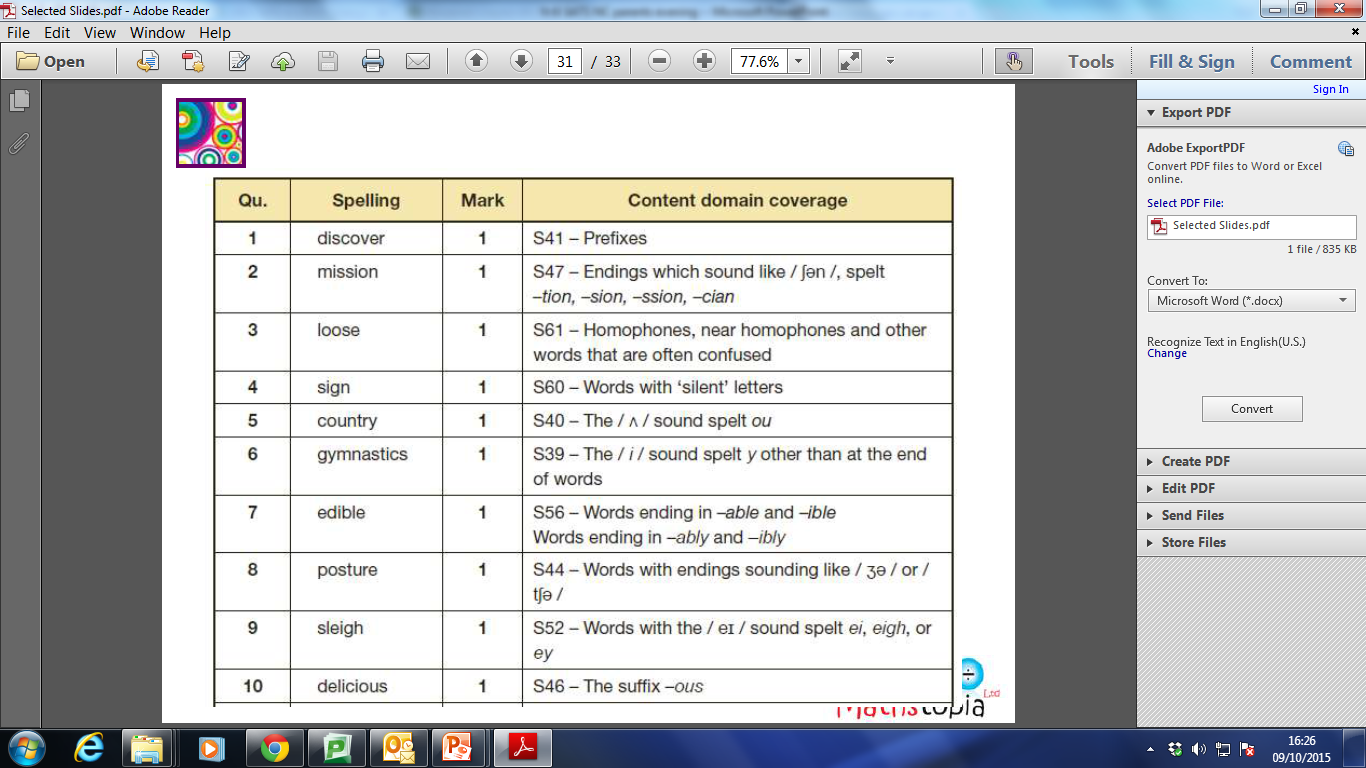 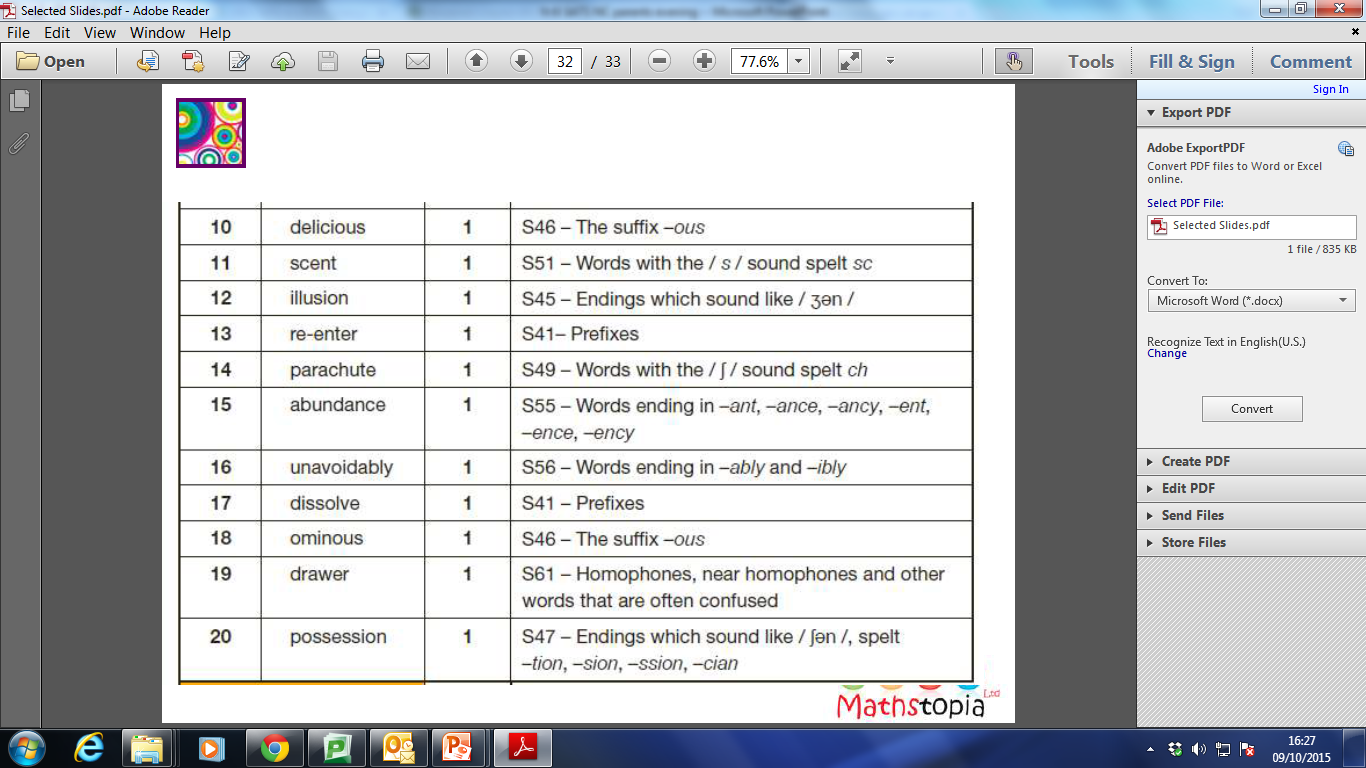 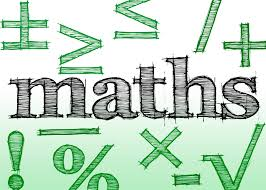 Maths
There will be three papers 
-Paper 1: Arithmetic (30 minutes, 40 marks)
-Paper 2: Reasoning (40 minutes, 35 marks)
-Paper 3:Reasoning (40 minutes, 35 marks)

Total of 110 marks (raw score)
Common errors
Missing out the correct unit of measurement in the answer
General presentation – final answer not being clear
Digits not clearly formed e.g. ‘0’ looking like a ‘6’ 
Decimal points – missing them out or making them look like a comma or full stop
2 step problems – make sure children follow the whole question through
Recording the monetary values incorrectly e.g. must be £8.90 not £8.9
1  2  3  4  5  6  7  8  9  0
Your child only spends 17% of their time at school, soHow can you help at home?
Ensure your child arrives on time and with all the equipment he/she needs throughout Year 6. This will also prepare them well for secondary school. 

Monitor their homework; make sure they hand it in on time. If your child has not understood what they need to do and you are unsure how best to explain, get them to ask the teacher as soon as possible.

Discuss the meaning of the text they are reading; who the characters are and any specific events in the story.  Which words are unfamiliar to them? Can they think of a synonym for a word?
Ensure your child practises their spellings weekly in the back of their homework book. If you’re confident that your child can spell that word (with proof!) please highlight their spelling sheet and write the date next to it.

Encourage your child to go on a variety of websites to consolidate their learning. For example: KS2 Bitesize, Daily 10 and Hit the Button.
 
Keep practising times tables at any available time. Also practise division facts from the times tables e.g. 2x5 =10 so 10÷2= 5, then move onto decimal facts e.g 0.2x 7= 1.4.

Practise using maths in real-life situations e.g. reading timetables, money (how much change will you get?), telling the time with analogue as well as digital clocks, converting from 12 hour to 24 hour time and working out the duration of events.
Any questions?
If you have any questions about the content of this year group curriculum information presentation, please contact us via the Year * email address – year6wls@welearn365.com - and we will respond as soon as we can.

Please note that all enquiries linked to the curriculum presentation must be made by 
by Thursday 21st October; after this date the year group email address will no longer be in use.

For all other enquiries, and after this date, please continue to contact the school via the admin email address - admin5207@welearn365.com - or phone -497491.